How is LANGUAGE
	             used to ….? 

Techniques – identify how the writer uses language
Evidence – select words and phrases (judicious quotes) and embed them within your sentences
Analysis – examine the reason for the writer’s choices and the impact in detail.
Make sure you identify features that relate to the task prompt
Revise language techniques thoroughly. Make flashcards and test yourself
Revise word classes – correctly identify verbs, nouns, adjectives, adverbs etc.
Practise analysis of words and phrases
LANGUAGE PAPER 1    Section A
25 Mins
5 Mins
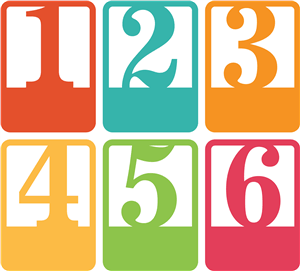 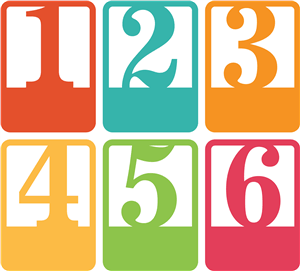 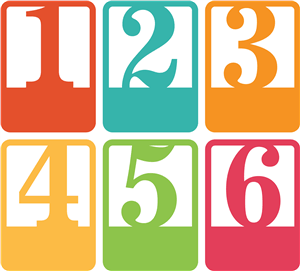 10 Mins
A student having  
                                        read the text said….

TO WHAT EXTENT DO YOU AGREE?
Refer to language features in this task. Consider what would be typical of a situation, similar to that described in the text, then refer to how the writer has described it, or approached it. How? Why? What is the impact on the reader? How effectively has this been done?
Techniques – identify how the writer uses language to meet the evaluation given in the prompt
Evidence – select words and phrases (judicious quotes) and embed them within your sentences
Analysis – examine the reason for the writer’s choices and the impact in detail.
Make sure you refer to parts of the text that relate to the task prompt
Use the language of judgement and evaluation. 
Revise language techniques thoroughly
Make flashcards and test yourself
Revise word classes – correctly identify verbs, nouns, adjectives, adverbs etc.
Practise analysis of words and phrases
20  Marks AO4
4 marks AO1
8  Marks AO2
List four things about… ?

Write in full sentences
Make sure you list things that are related to the task prompt
Read texts carefully for understanding
Practise finding 4 facts on different aspects of a text
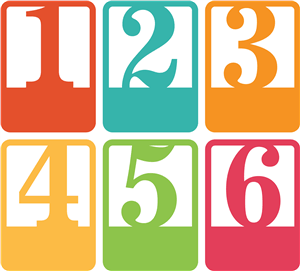 10 Mins
How is the text STRUCTURED … ?

Refer to the position of the extract – is it the opening, introducing a new character, a new setting? 
Step back and look at the whole extract. Where is the reader at the beginning, the middle and the end? 
Techniques– identify the structure techniques used
Evidence – select words and phrases (judicious quotes) and embed them within your sentences – there may not be many for structure
Analysis – examine reasons for the writer’s structural choices and the impact in detail.
Revise structure techniques thoroughly. Test yourself
Practise analysis on extracts, particularly first pages of books or dramatic moments
8  Marks AO2
Write a SUMMARY    
                                          on the similarities/ 
                                          differences between..?
List four points relating to the prompt from Source A. List four points from Source B
Select words and phrases (judicious quotes) that are the evidence for your points 
Make inferences about what each point suggests is the similarity or difference.
Write up in 4 paragraphs (one quotation from each Source per paragraph = 2 quotations/paragraph)
Make sure you refer to parts of the text that relate to the prompt. 
Practise summarising an extract
Practise summarising two extracts finding points of comparison and contrast
Practise making inferences from textual info
Learn the language of comparison & contrast
Learn the language of inference and analysis
25 Mins
5 Mins
LANGUAGE PAPER 2    Section A
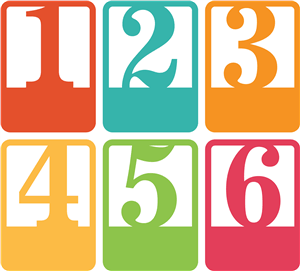 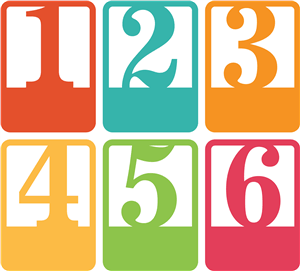 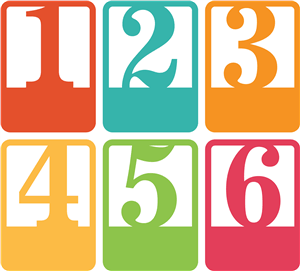 10 Mins
-                    Compare how the two            
                                    writers CONVEY their  FEELINGS/ ATTITUDES/VIEWPOINT  of … ?
Step back and look at the whole text. Focus on the overall tone and attitude that is being communicated through the text. Identify this by looking at:
Content - what is mainly written about? What dominates the extract?  This will be the most important focus. 
Organisation –Look at each paragraph. What is the order of the information? How do the texts differ? 
Semantic field – what types of words are repeated throughout? This will give a clue to the tone and attitude? 
Look for evidence of a clear and distinctive voice – is it dramatic? ironic? sarcastic? matter of fact? emotive? How does this differ in each? How does it fit the content or topic? 
Techniques – identify how the writer uses language, especially in the source not used for Q3
Evidence – select words and phrases (judicious quotes) and embed them within your sentences
Analysis – examine the reason for the writer’s choices and the impact in detail.
Make sure you list things only relating to the task prompt
Revise language techniques thoroughly. Make flashcards and test yourself
Revise word classes – correctly identify verbs, nouns, adjectives, adverbs etc.
Practise analysis of words and phrases
Practise identifying attitude and tone in texts.
16 Marks AO3
4 marks AO1
8  Marks AO1
Choose four things that are true… ?
Read key words in the question & the extract very carefully
Read texts for understanding
Practise finding true or false  facts on different aspects of the text
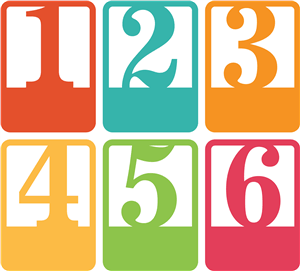 15 Mins
12  Marks AO2
How is LANGUAGE used to … ? (at least 3 PEEL paragraphs)
Techniques – identify how the writer uses language
Evidence – select words and phrases (judicious quotes) and embed them within your sentences
Analysis – examine the reason for the writer’s choices and the impact in detail. 
Make sure you refer to language that relates to the task prompt and link back to the focus of the question
Revise language techniques thoroughly. Make flashcards and test yourself
Revise word classes – correctly identify verbs, nouns, adjectives, adverbs etc.
Practise analysis of words and phrases